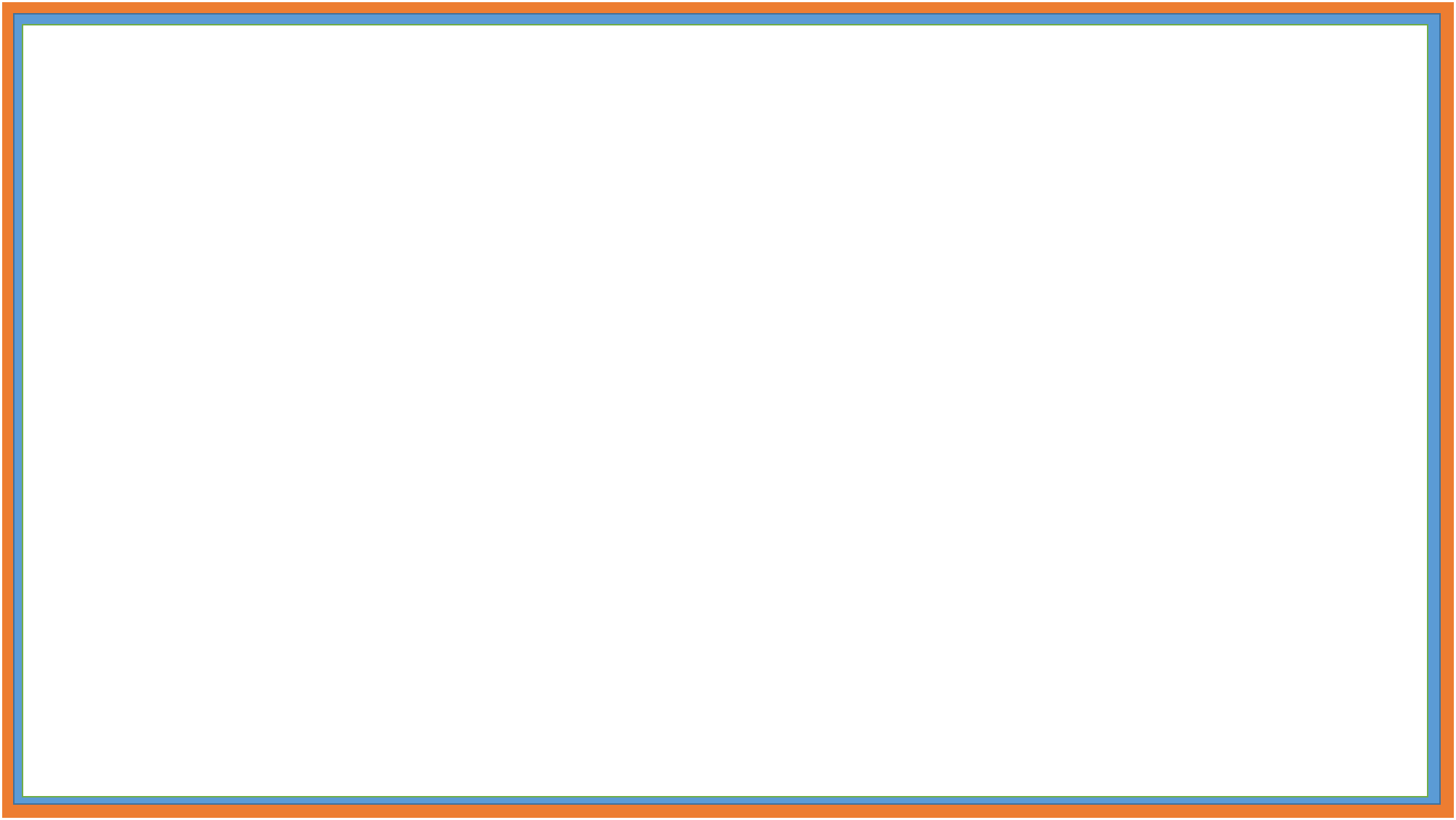 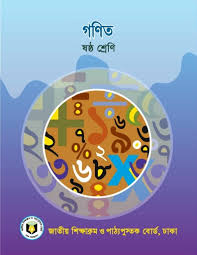 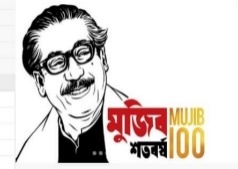 মাল্টিমিডিয়া ক্লাসে সবাইকে স্বাগতম
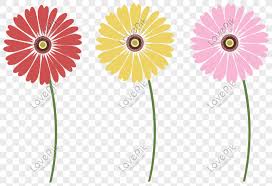 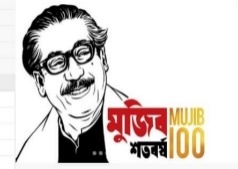 পরিচিতি
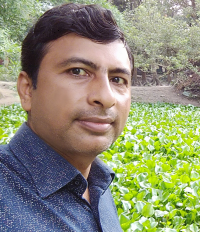 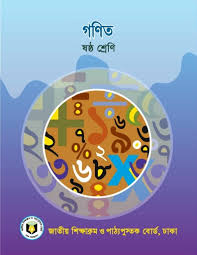 শ্রেণিঃ ৬ষ্ঠ   
বিষয়ঃ গণিত 
সময়-৫০ মিনিট
তারিখ-১৮/০৬/২০20 খ্রিঃ
মোঃ আব্দুল আলীম
সহকারি শিক্ষক (বি,এস-সি,বি,এড) 
আইডি- 01080270781
কল্যাণপুর রওশনীয়া দাখিল মাদরাসা
বেলকুচি, সিরাজগঞ্জ 
মোবাইল- 01717012389
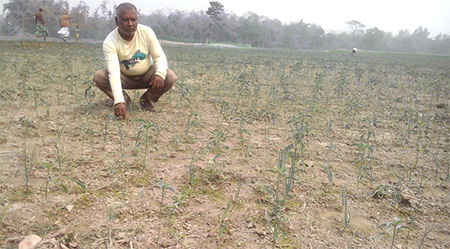 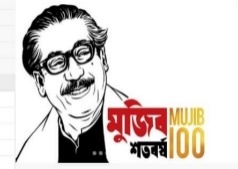 নিচের চিত্রগুলো লক্ষ্য করি
শতাংশ ধান রোপন করেছেন
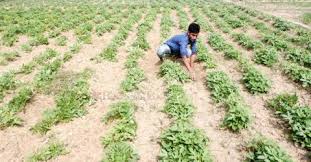 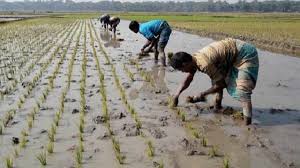 সবজি
আলু
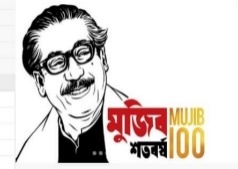 বিভিন্ন প্রকার ভগ্নাংশ ও এদের যোগ, বিয়োগ
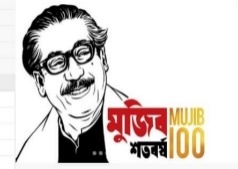 শিখনফল
পাঠশেষে শিক্ষার্থীরা-
 সাধারণ ভগ্নাংশগুলো ব্যাখ্যা করতে পারবে।
 ভগ্নাংশের তুলনা করতে পারবে।
 ভগ্নাঙ্গের যোগ ও বিয়োগ করতে পারবে।
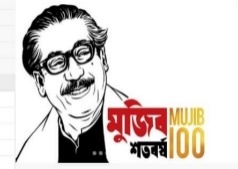 বিভিন্ন প্রকার ভগ্নাংশ
প্রকৃত ভগ্নাংশ
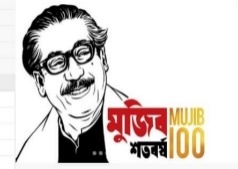 মিশ্র ভগ্নাংশ
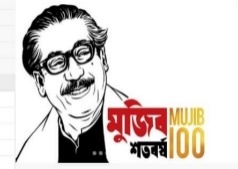 সমতুল ভগ্নাংশ
কোনো ভগ্নাংশের লব ও হরকে শুন্য ছাড়া একই সংখ্যা দিয়ে গুণ বা ভাগ করলে প্রদত্ত ভগ্নাংশের সমতুল ভগ্নাংশ পাওয়া যায়
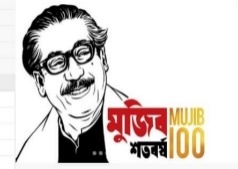 একক কাজ
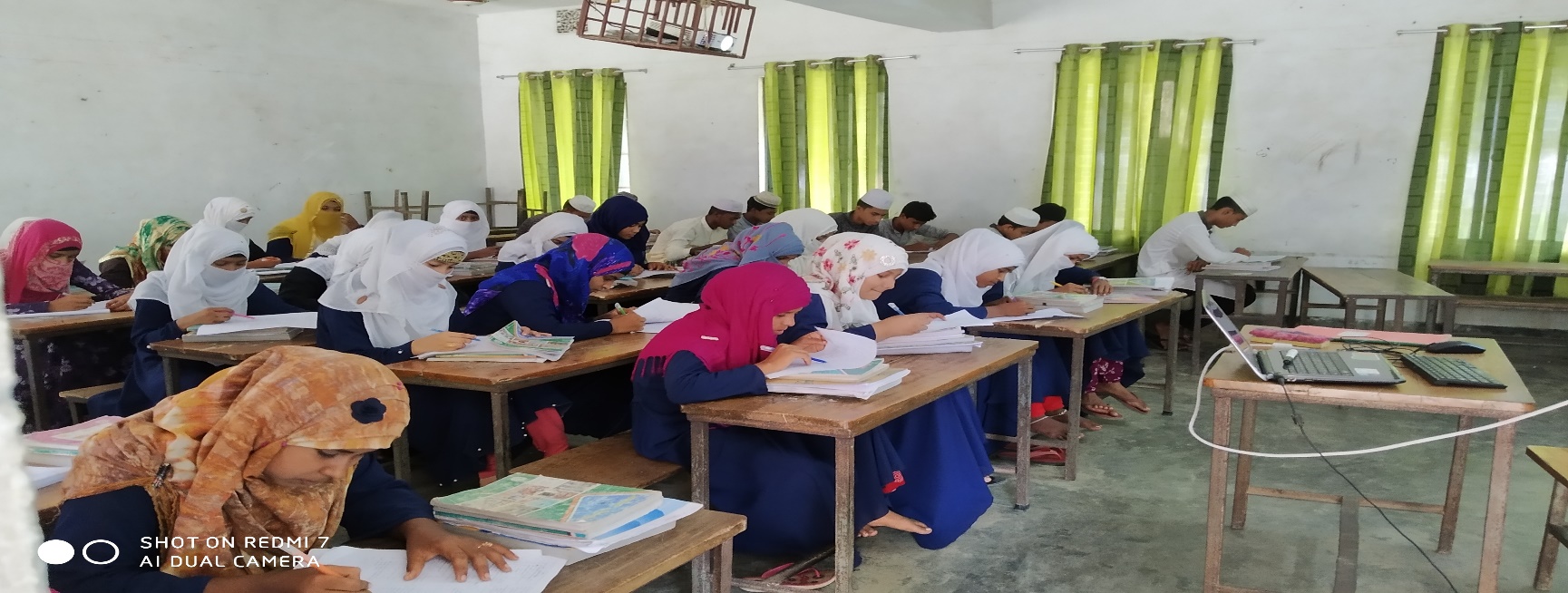 নিচের ভগ্নাংশগুলোকে সমতুল ভগ্নাংশে প্রকাশ করঃ
ভগ্নাংশের তুলনা
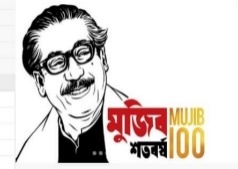 বা
দুইটি ভগ্নাংশের লব একই হলে যে ভগ্নাংশের হর বড় সেই ভগ্নাংশটিই ছোট।
এখানে         ছোট
ভগ্নাংশের তুলনা
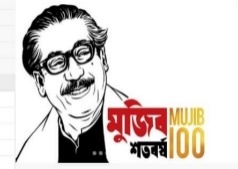 অথবা
দুইটি ভগ্নাংশের হর একই হলে যে ভগ্নাংশের লব বড় সেই ভগ্নাংশটিই বড়।
এখানে         বড়
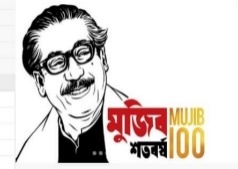 ভগ্নাংশগুলো মানের উর্ধ্বক্রমে সাজানো
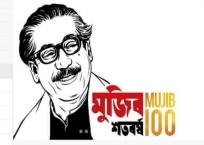 জোড়ায় কাজ
প্রশ্নঃ
লাল, কাল এবং সবুজ রং এর ভগ্নাংশ গুলোকে সমহর ভগ্নাংশে প্রকাশ করে মানের অধঃক্রমে সাজাও।
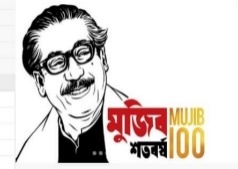 ভগ্নাংশের যোগ
+
=
সমহরবিশিষ্ট কয়েকটি ভগ্নাংশের যোগফল একটি ভগ্নাংশ যার হর প্রদত্ত ভগ্নাংশের হর এবং যার লব প্রদত্ত ভগ্নাংশের লবগুলোর যোগফল।
ভগ্নাংশের বিয়োগ
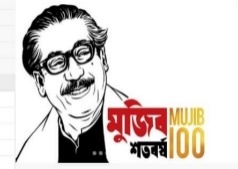 -
=
সমহরবিশিষ্ট ভগ্নাংশের বিয়োগফল একটি ভগ্নাংশ যার হর প্রদত্ত ভগ্নাংশের হর এবং যার লব প্রদত্ত ভগ্নাংশের লবগুলোর বিয়োগফল।
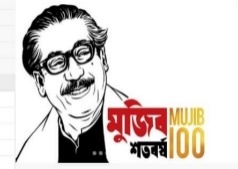 দলীয় কাজ
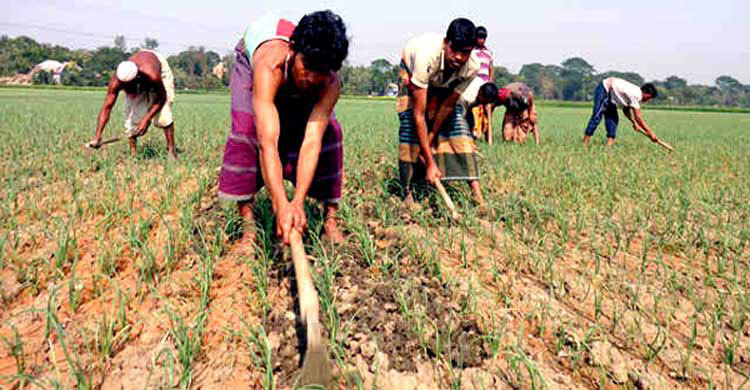 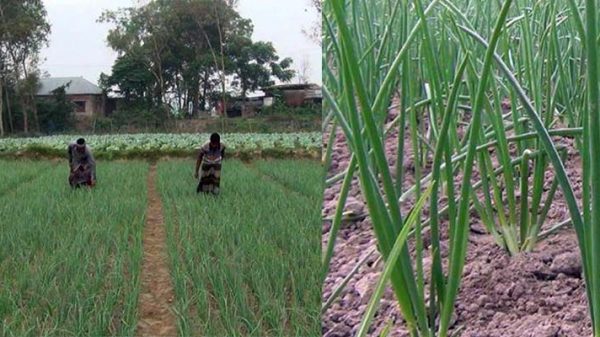 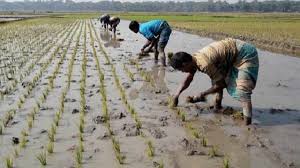 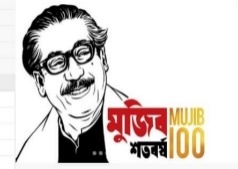 মূল্যায়ন
৪।দুইটি ভগ্নাংশের হর একই হলে যে ভগ্নাংশের লব বড় সেই ভগ্নাংশটি-
ক) ছোট     খ) বড়   গ) সমান   ঘ) অসমান
বাড়ির কাজ খাতায় লিখে নাও
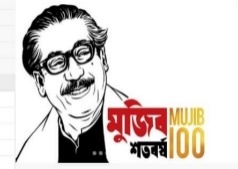 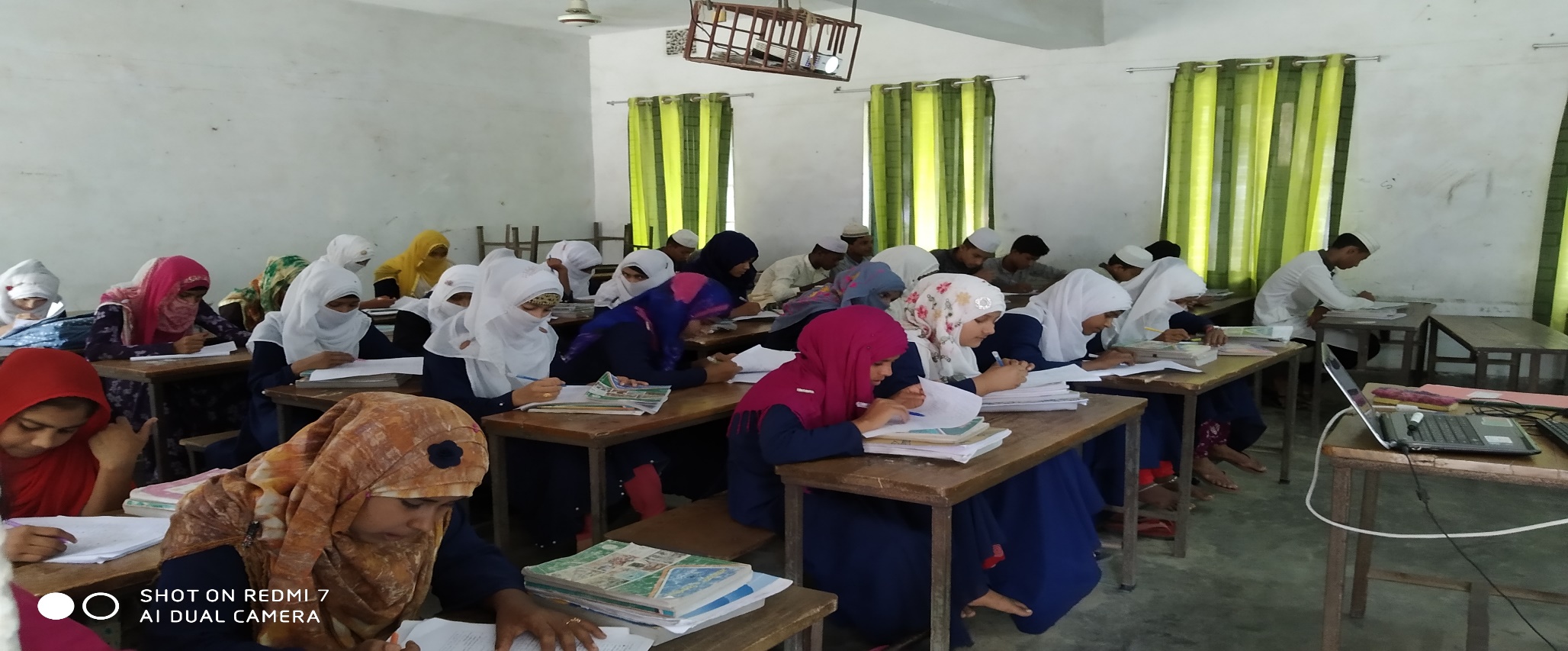 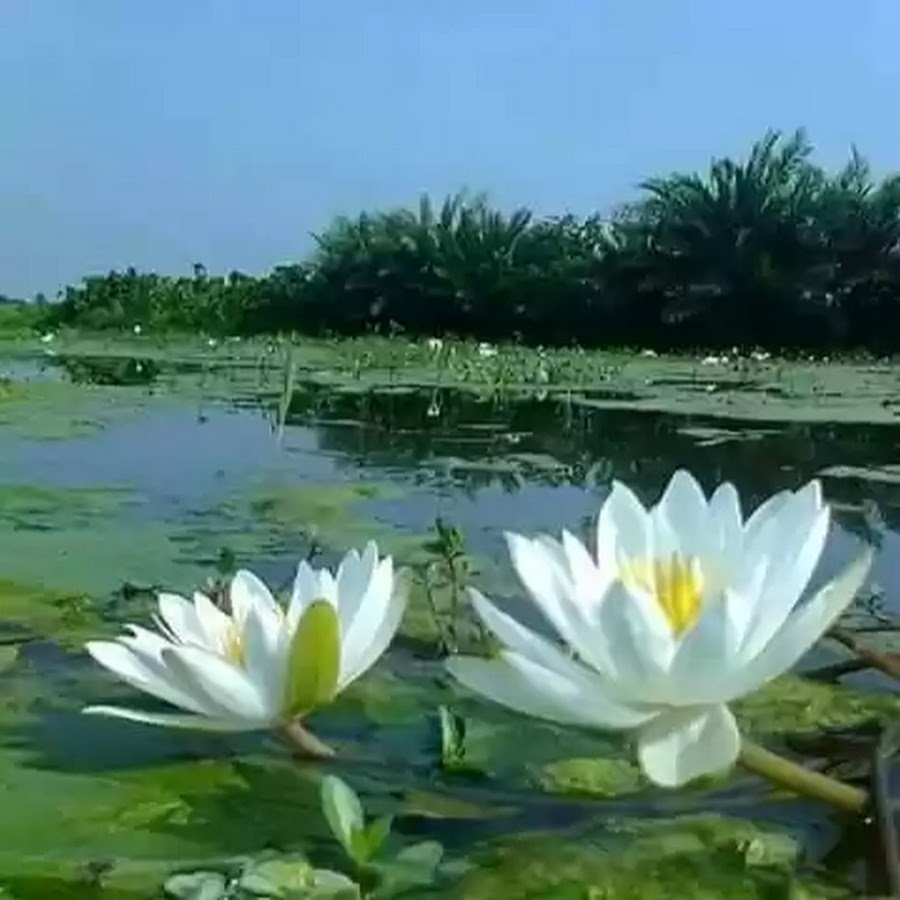 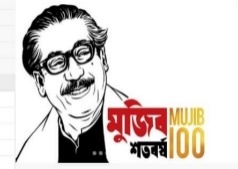 ধন্যবাদ সবাইকে
কথায় আছে অংক নয় আতংক।
আর এখন-
করোনাভাইরাস আতংক নয় সচেতন।

করোনাভাইরাস থেকে মুক্তি পাওয়ার একমাত্র উপায় হল-
১। সর্বসময়  মহান আল্লাহকে স্মরণ করে সচেতনতা এবং স্বাস্থ্যবিধি মেনে চলা।
২। প্রয়োজন ছাড়া ঘর থেকে বের না হওয়া।
------------ইত্যাদি